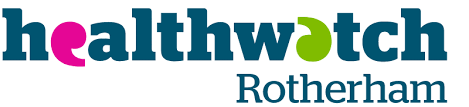 Let’s Talk… Blood Pressure
1
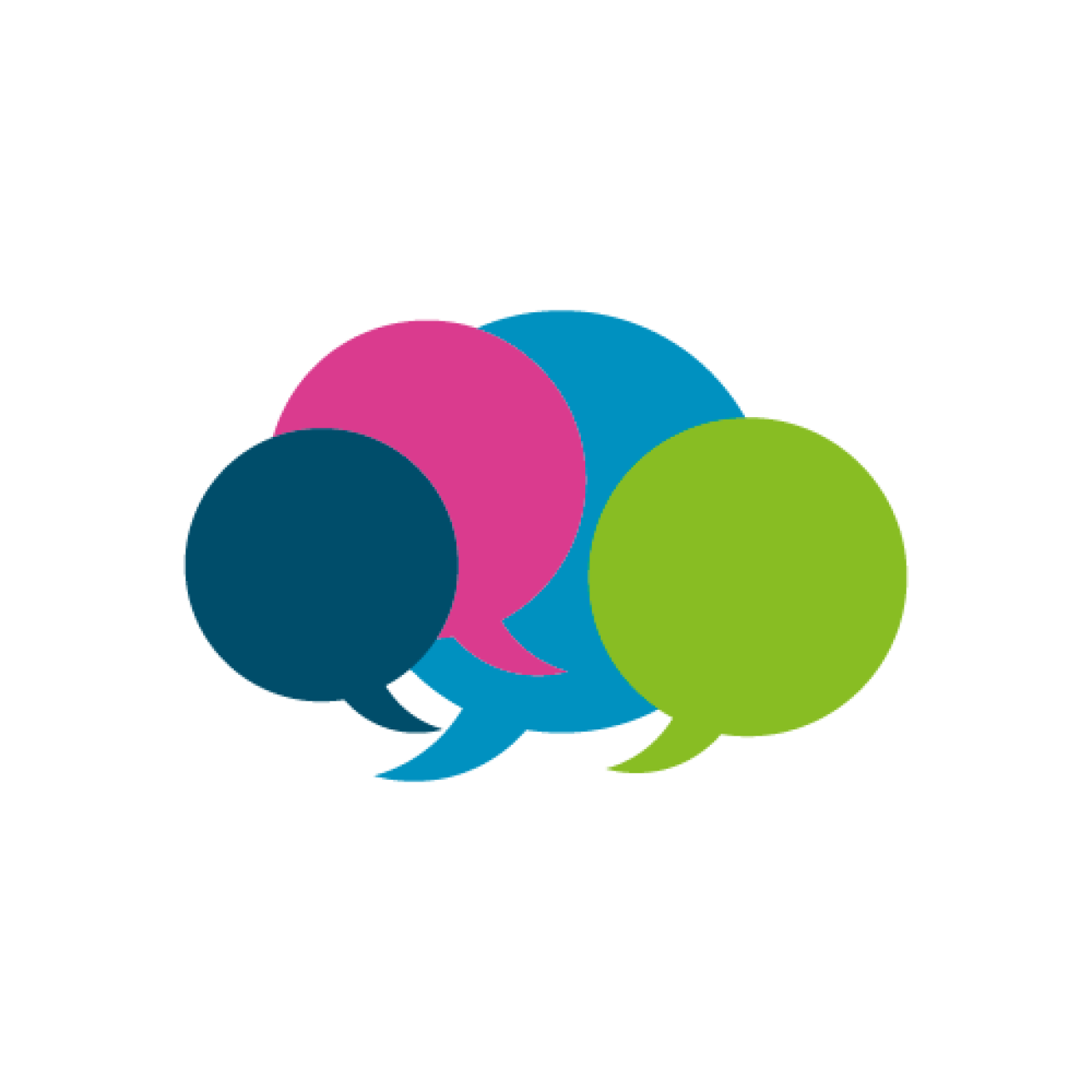 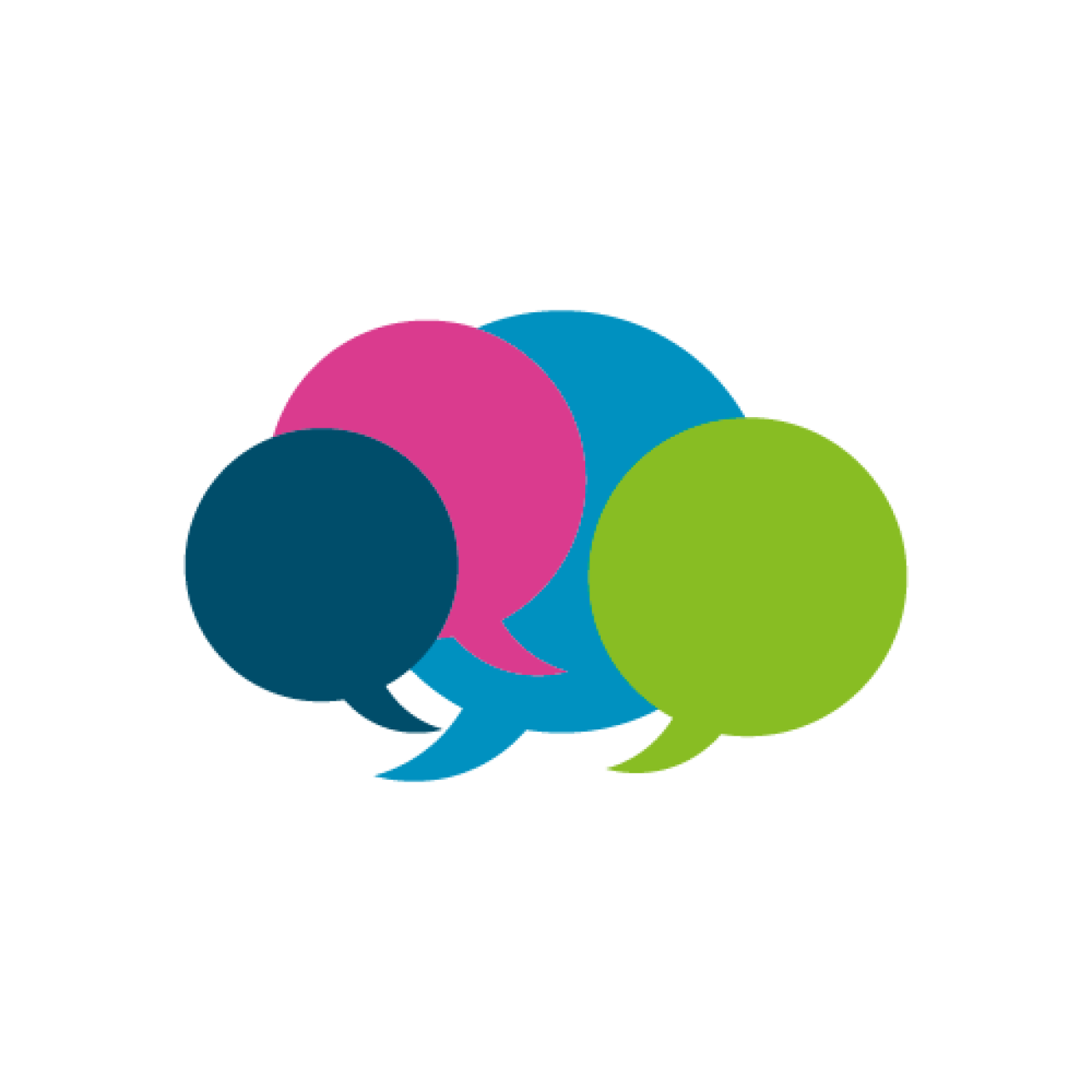 Ground Rules
If we lose you during the session or you have wifi connection issues, please rejoin the meeting, following the same link/meeting ID and password.
To limit background noise, please keep your microphone off unless speaking.
This is an information giving session, rather than a clinical advice session.
Any questions for our guest speakers should be asked at the end of their presentation, during the Q&A section.
Please use the chat or raise your hand to connect with our guest 
……. And lastly ..…..
Please be respectful to each other and each others opinions. 

Thank you for attending and we hope you enjoy the session.
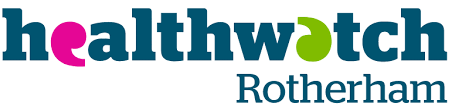 2
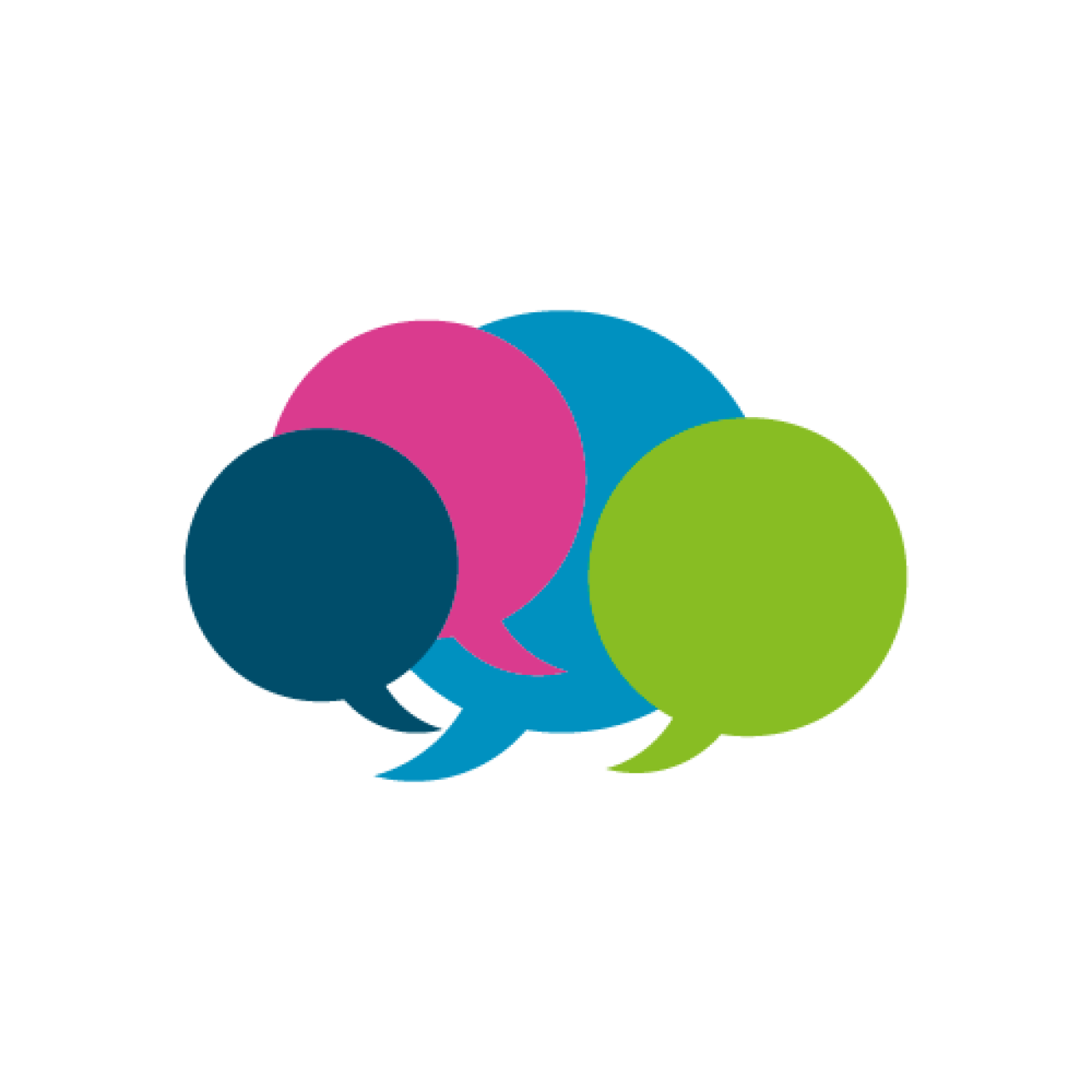 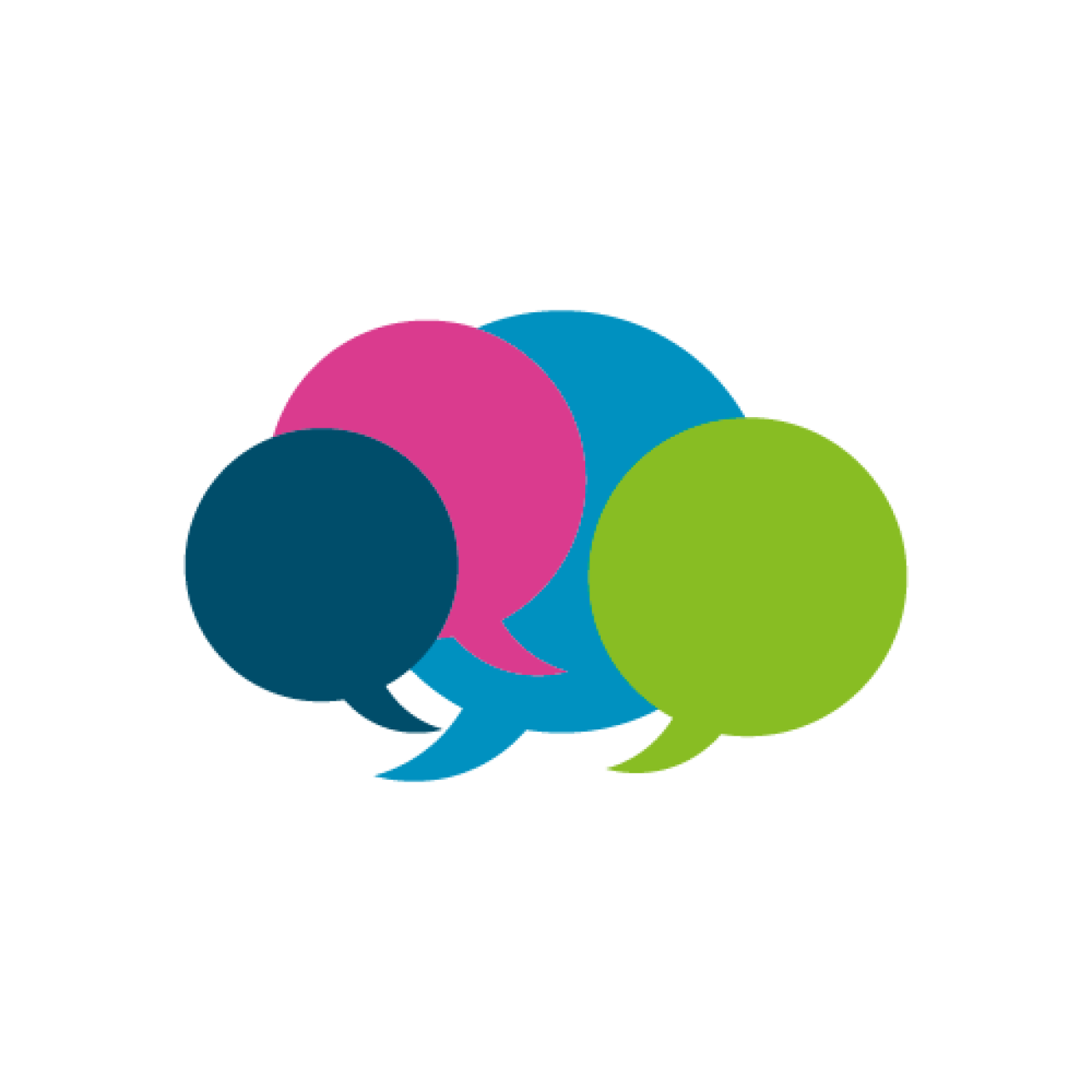 Let’s get to know each other...
What is your name and where are you from? (Add it to the chat box)
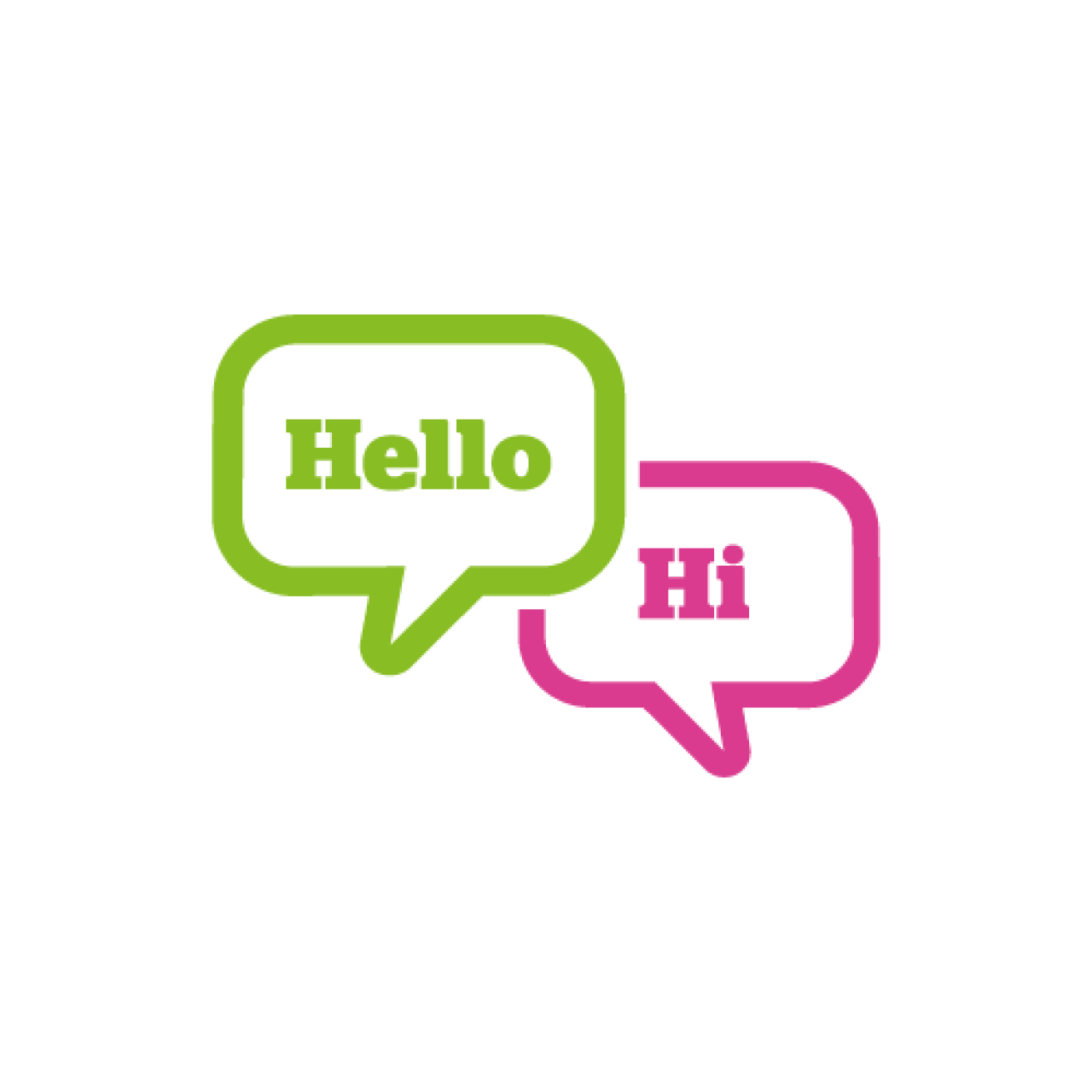 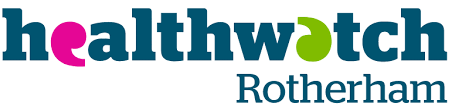 3
A PRESENTATION ABOUT
BLOOD PRESSURE
Healthwatch
Created by Sara Eckersley  Health and Wellbeing Coach  Dinnington Group Practice PCN
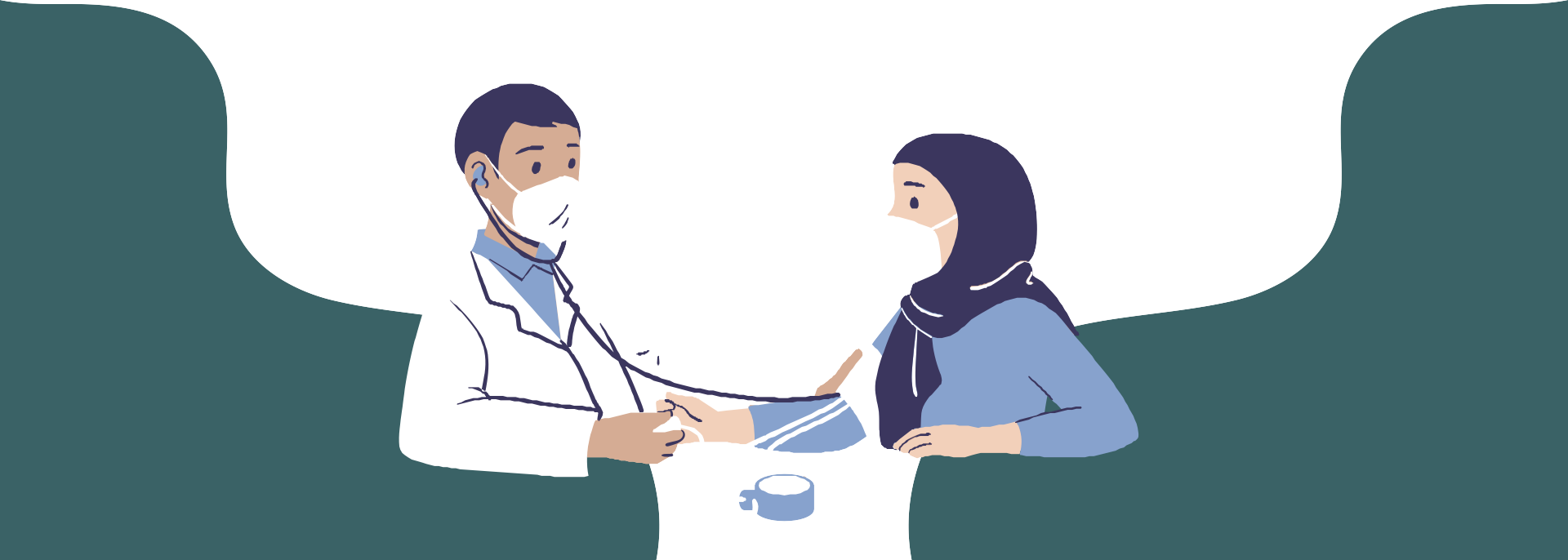 TODAY'S AGENDA:
Spreading awareness and information  about blood pressure and how  services can be accessed.
What is a good blood pressure reading?

How can blood pressure be affected?

If I have high blood pressure, what am I at  risk of?

How can I get my blood pressure down?

What services are there for me to access?
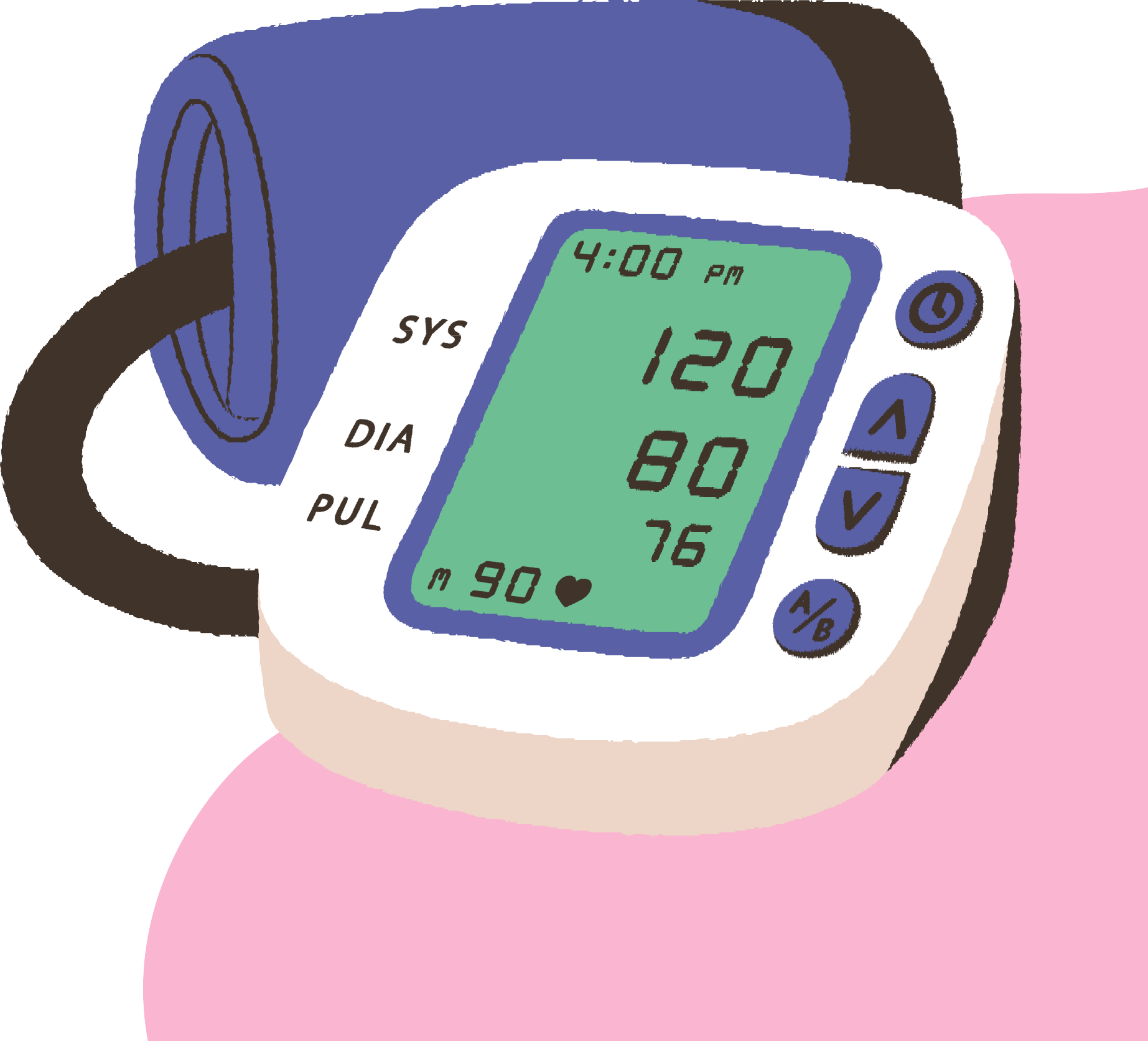 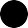 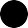 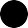 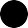 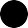 WHAT DO ALL THE  NUMBERS MEAN?
What should your blood  pressure be?
Ideally, we should all have a  blood pressure reading between  90/60mmHg and 120/80mmHg
140/90mmHg is the cut off point  that many GPs use for  diagnosing high blood pressure  reading.
SYMPTOMS OF HIGH  BLOOD PRESSURE
Blurred vision  Nosebleeds  Shortness of breath  Chest pains  Dizziness  Headaches
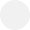 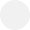 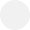 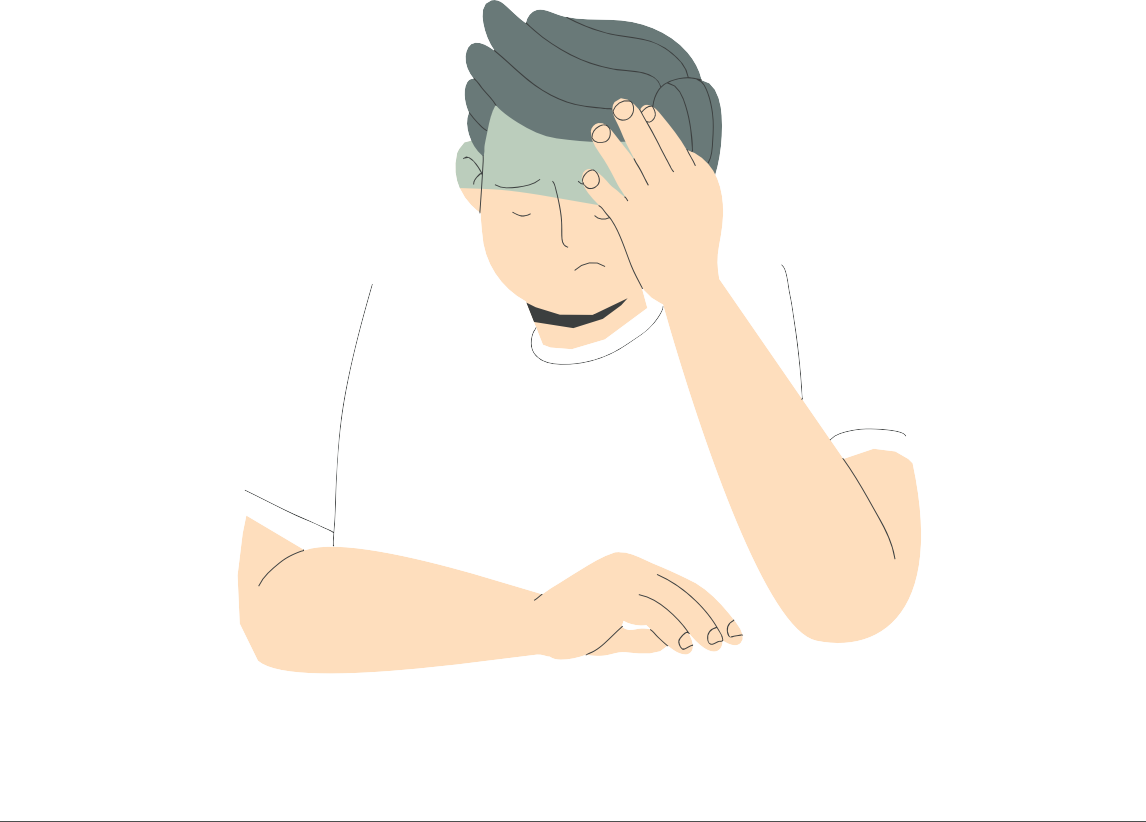 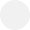 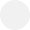 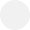 IF I HAVE HIGH BLOOD PRESSURE, WHAT  DOES THAT PUT ME AT RISK OF HAVING?
STROKES
HEART ATTACK
HEART DISEASE
KIDNEY  DISEASE
VASCULAR  DEMENTIA
HEART FAILURE
Diet
How can blood  pressure be  affected?
Physical Activity
/Exercise
Smoking
Weight

Alcohol
Stress  Genetics
DIET
How can my diet affect my  blood pressure?
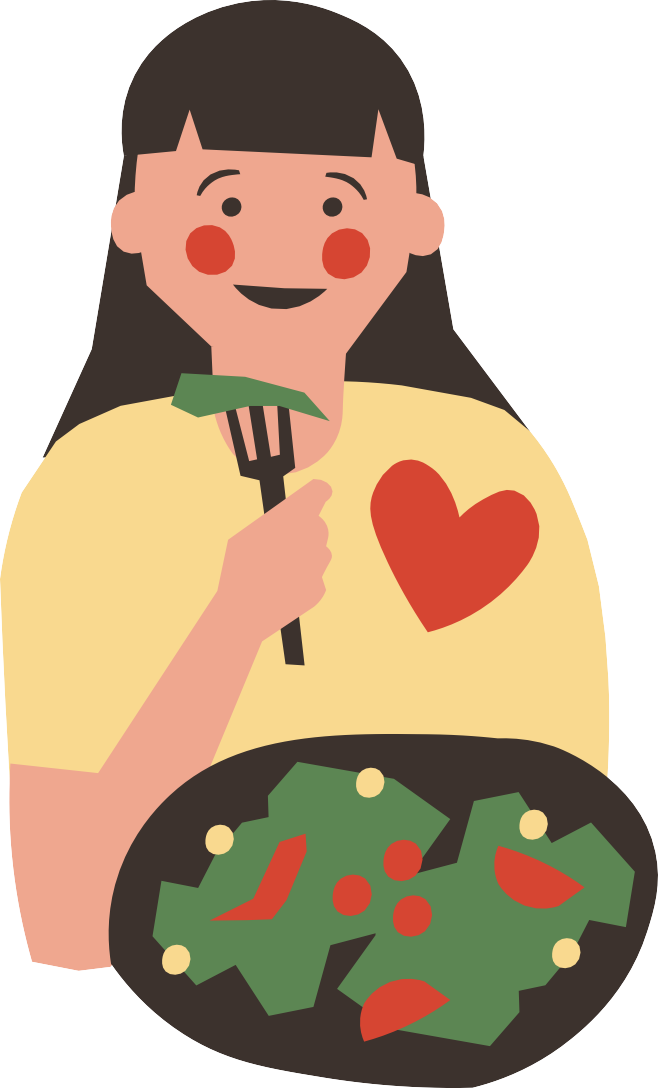 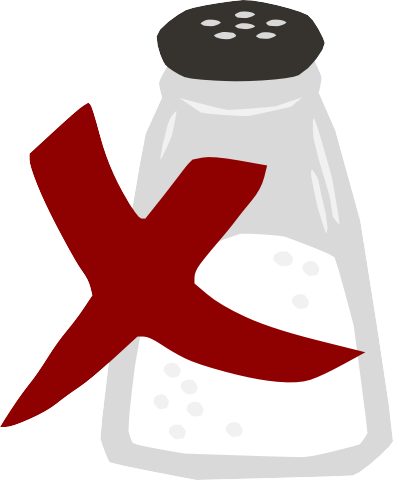 Salt (6g or less a day, about  a teaspoon)
Low in saturated fat  
High in fibre  Reduced red meat  Plenty of fruit and  vegetables
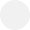 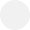 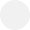 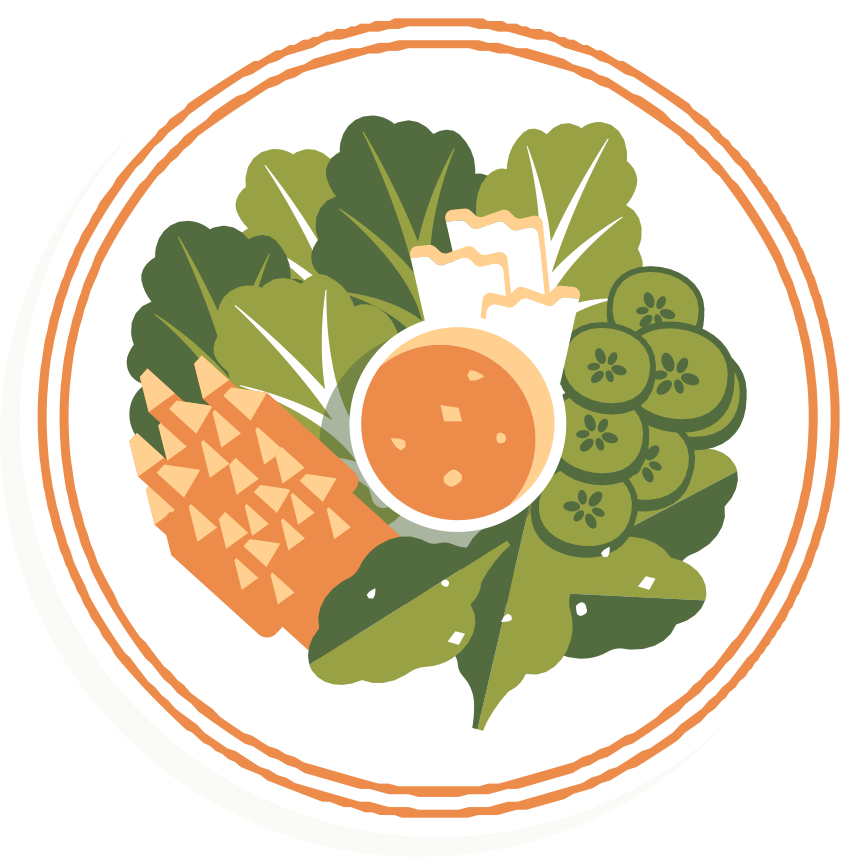 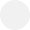 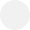 A lack of physical activity is  linked to high blood pressure,  and being more active will  lower your blood pressure.
PHYSICAL ACTIVITY
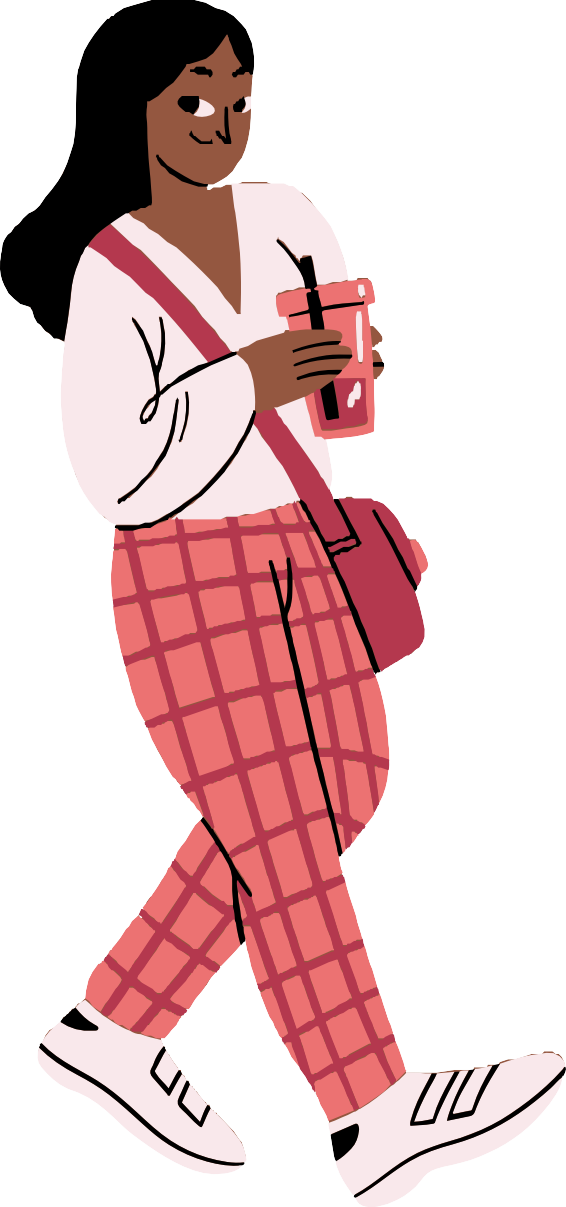 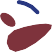 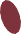 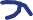 Being active lowers your  blood pressure
It's safe to exercise if you  have high blood pressure,  but it's a good idea to speak  to a doctor before starting  new physical activity.
Best kind of exercise to start  with is aerobic, walking, light  jogging.
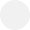 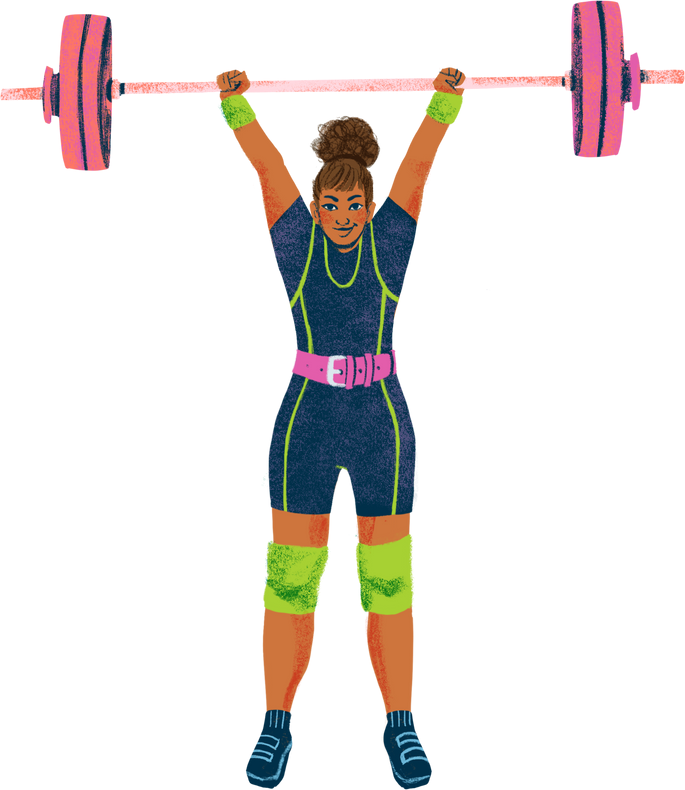 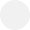 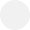 Make sure that everyone  gets help, support, and  access to mental health  professionals.
SMOKING
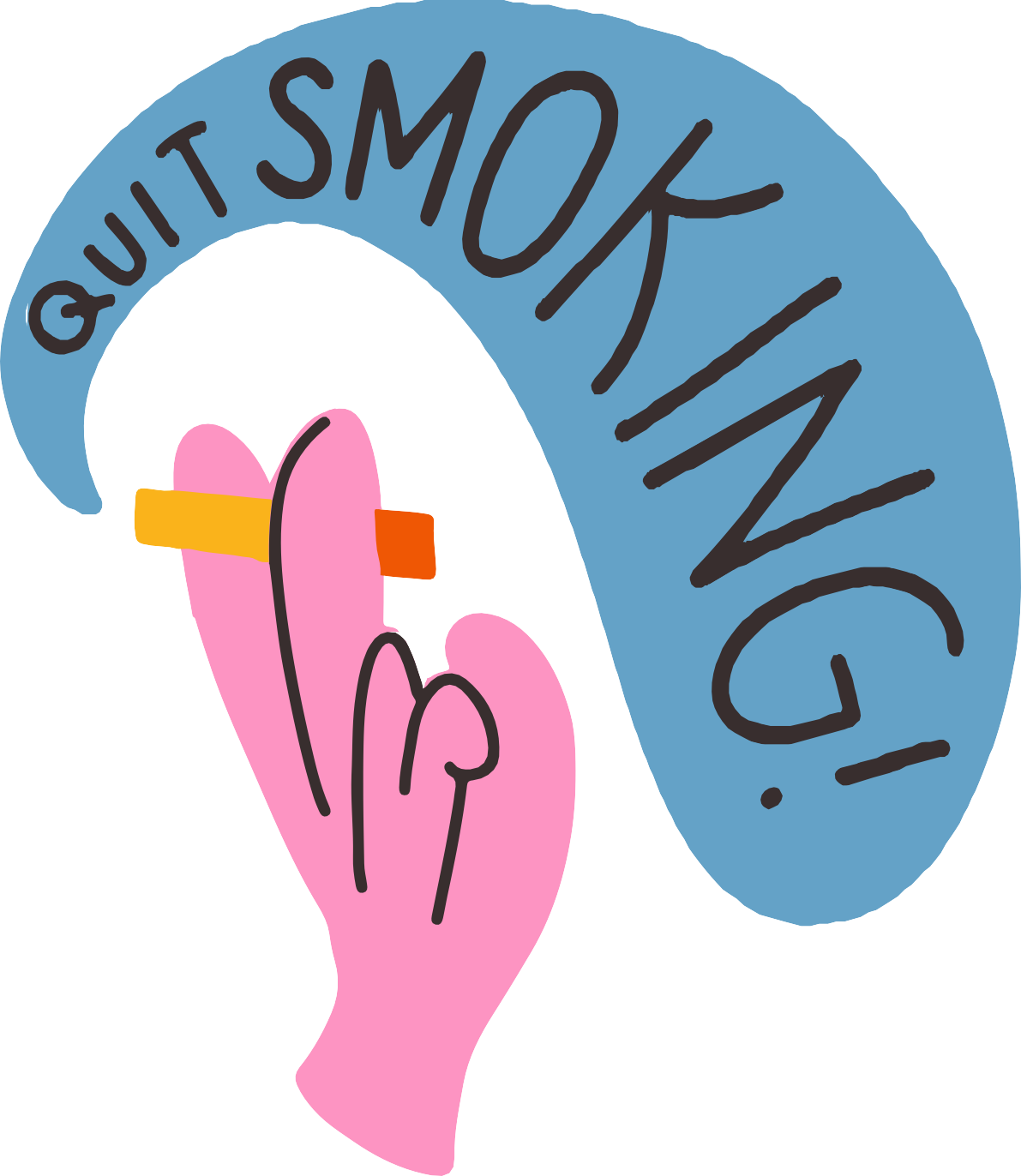 Each cigarette you smoke  causes a temporary rise in  blood pressure.
Smoking causes damage to  the walls.
Smoking can cause blood  clots leading to strokes and  heart attacks.
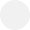 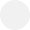 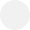 Encourage everyone to set  boundaries so they can  spend time with their  families, etc.
WEIGHT
Being overweight makes your  heart heart pump blood  around your body harder.
BMI will help you indicate if  you're overweight
18.5 - 24.9 ideal
25 - 29.9 this is considered  overweight, losing weight will help
30 + considered obese
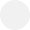 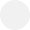 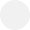 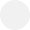 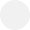 Does drinking cause high  blood pressure?
ALCOHOL
Binge drinking can lead to  unwanted weight gain,  causing blood pressure to go  up.
Drinking a lot of alcohol can  affect the muscles in your  blood vessels. Causing them  to be narrower, increasing  your risk of high BP.
Stick to 14 units a week.
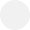 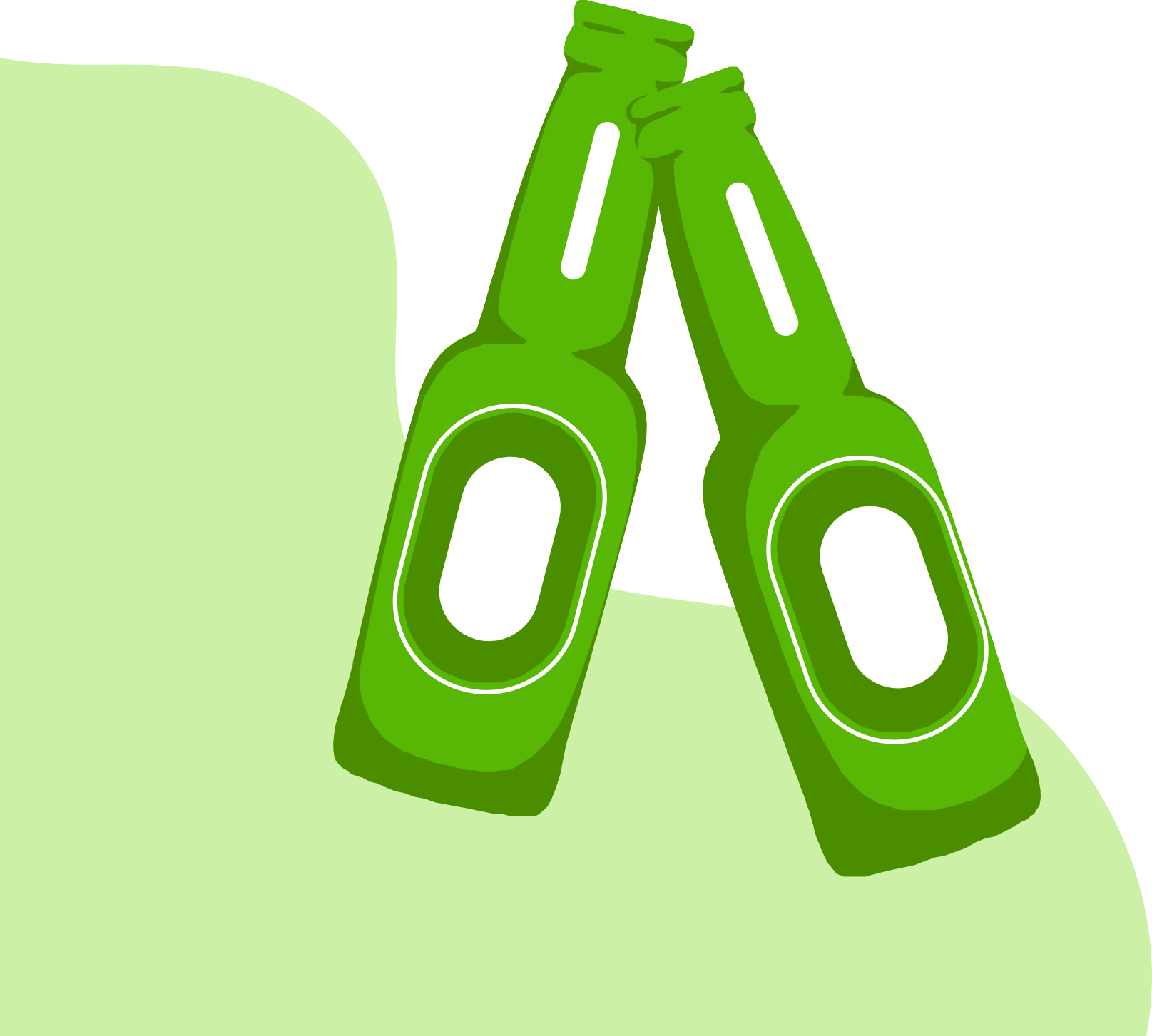 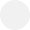 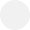 Does stress cause high
blood pressure?	
Yes, stress can cause your
blood pressure to raise for a  period of time
When you're stressed your  body releases hormones like  adrenaline.
'Adrenaline makes your heart  beat faster, and your blood  pressure raises to cope with  the situation.
Stress alone can't cause a  heart attack, but the way we  cope with it may increase  our chances.
STRESS
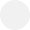 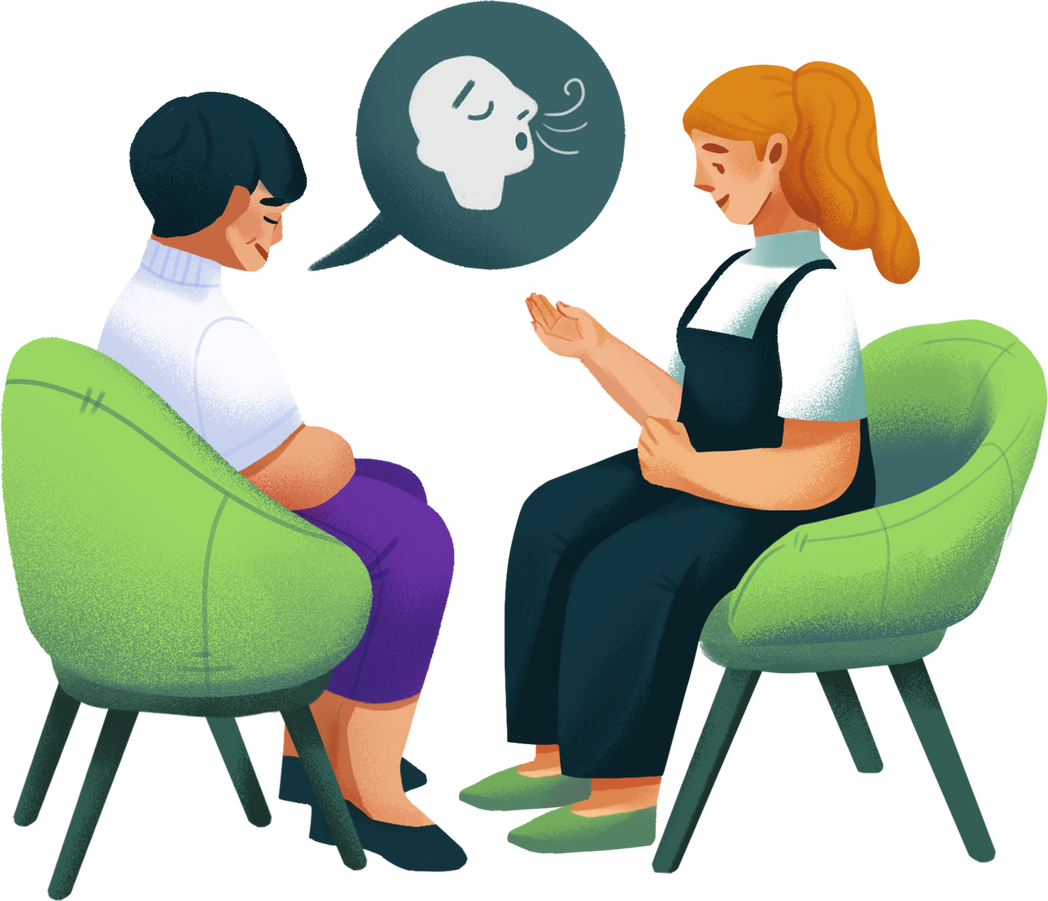 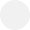 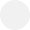 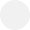 My parents have high blood  pressure, does that mean I
GENETICS
have it?	
Genes likely play some roles  in high blood pressure.
However, it is also likely that  people with a family history  of high blood pressure share  a common environments and  other potential factors that  increase their risk.
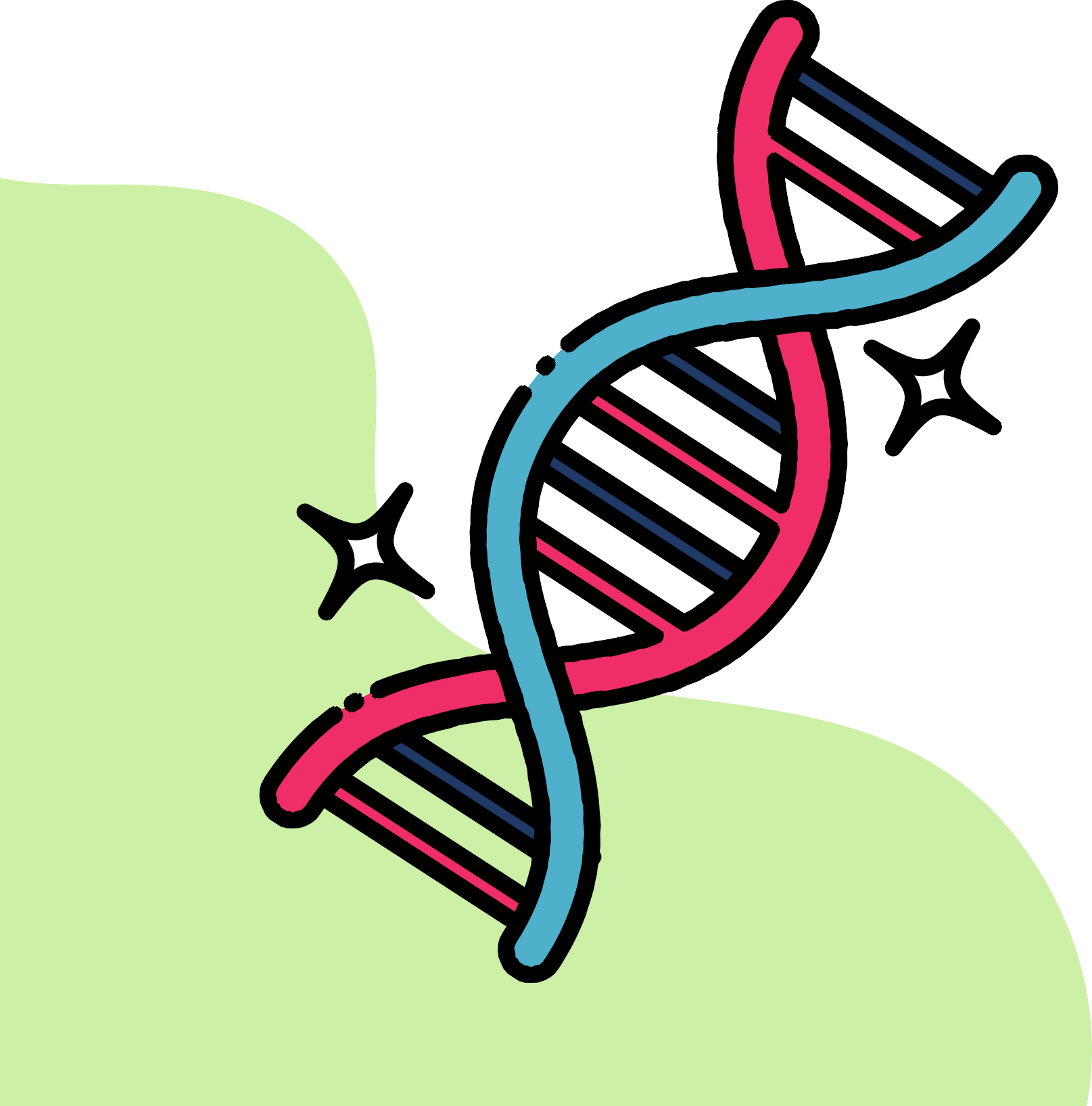 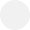 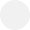 WHAT SERVICES ARE AVAILABLE?
BP clinics run across most surgery's. These can be done with a  nurse, health care assistant or health and wellbeing coach.

Most GP's will have an automatic machine in the waiting room  where you can take it and hand it to a receptionist to add to  your record.

Your local pharmacist will be able to take  your blood pressure.
Investing in your own BP machine is a great idea.
OMRON and GPZON.
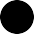 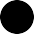 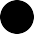 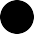 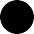 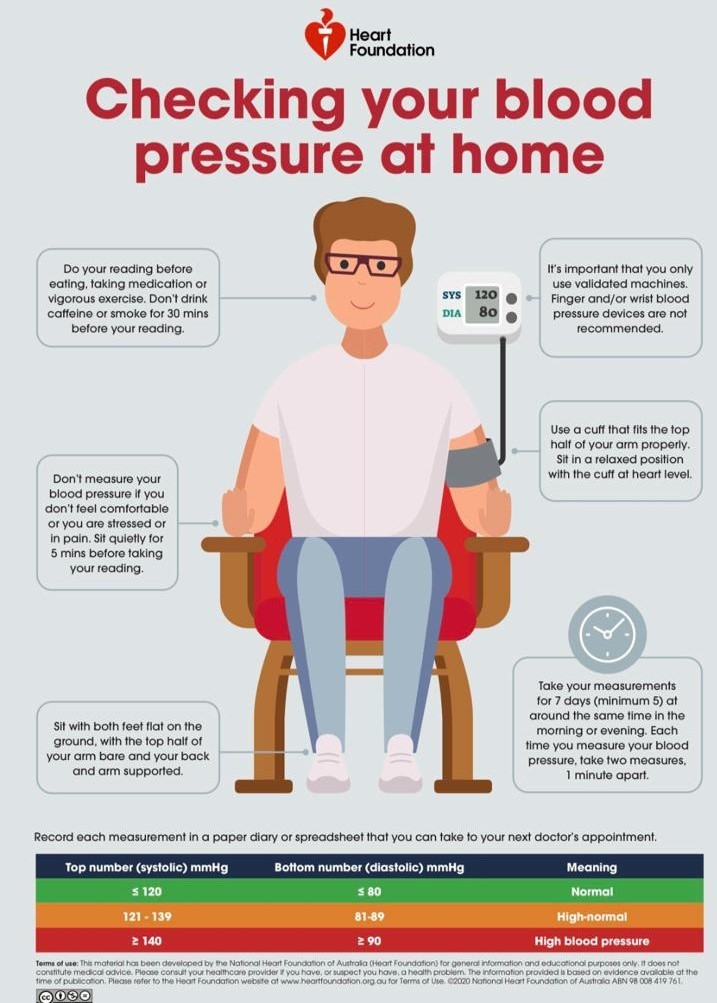 GET HEALTHY ROTHERHAM
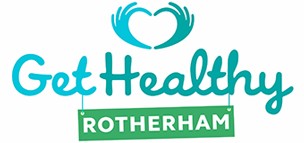 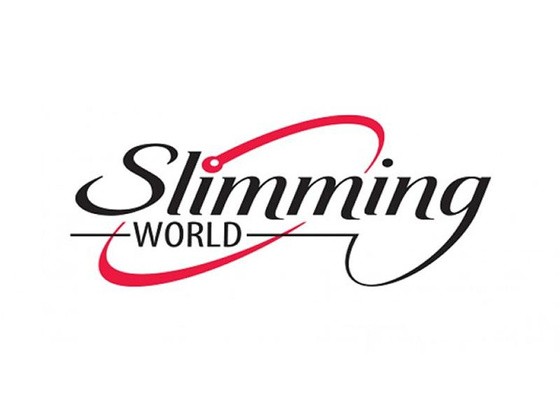 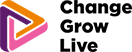 (Provide nicotine patches,  every week support
for three months)
(Reduce alcohol,
a referral can be made through  get healthy )
(12 weeks free,
self referral or GP referral)
NHS DIGITAL WEIGHT MANAGEMENT
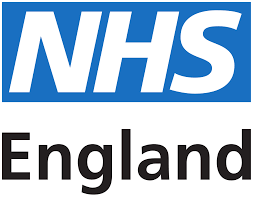 You must be 18 or over.
You must have a BMI greater than 30. The BMI threshold will be lowered to 27.5 for  people from black, Asian, and ethnic minority backgrounds, as we know people from  these ethnic backgrounds are at an increased risk of conditions such as Type 2 diabetes  at a lower BMI.
You must have diabetes, high blood pressure, or both.
You must have a smartphone, tablet, or computer with internet access.
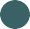 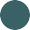 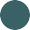 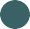 USEFUL WEBSITES TO FIND MORE  INFORMATION
HAPPY HEARTS
NHS  WEBSITE
BRITISH HEART  FOUNDATION
ANY QUESTIONS?
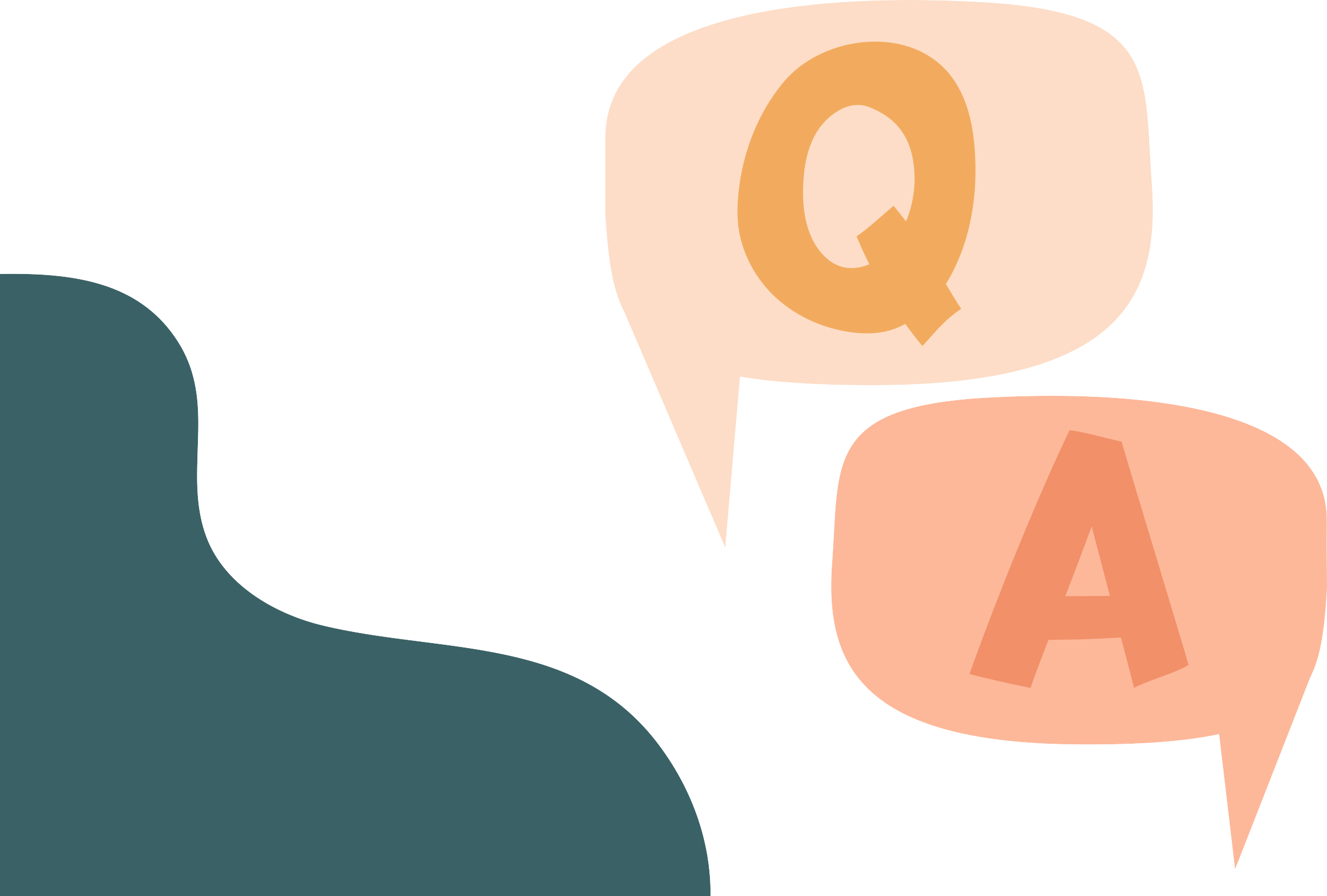 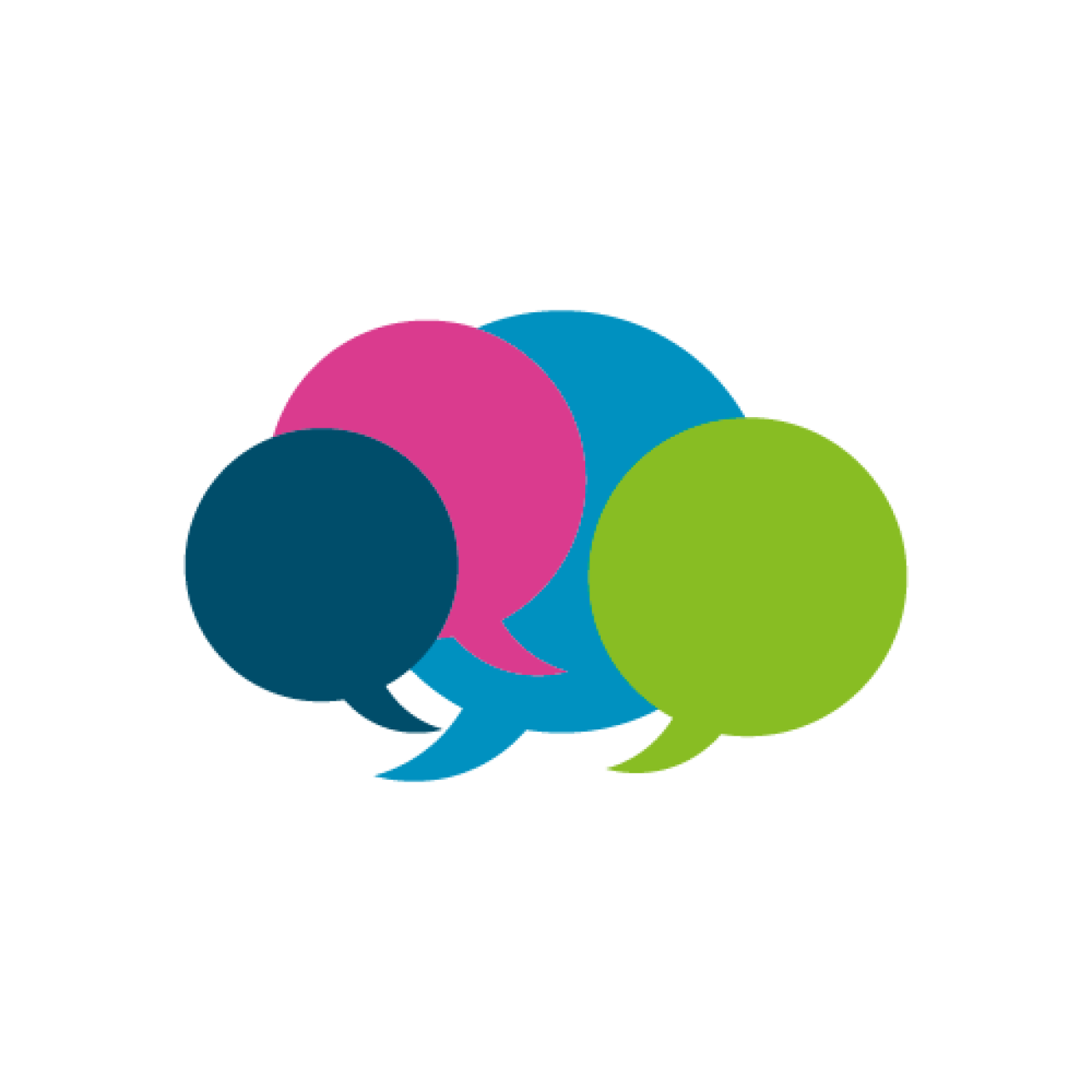 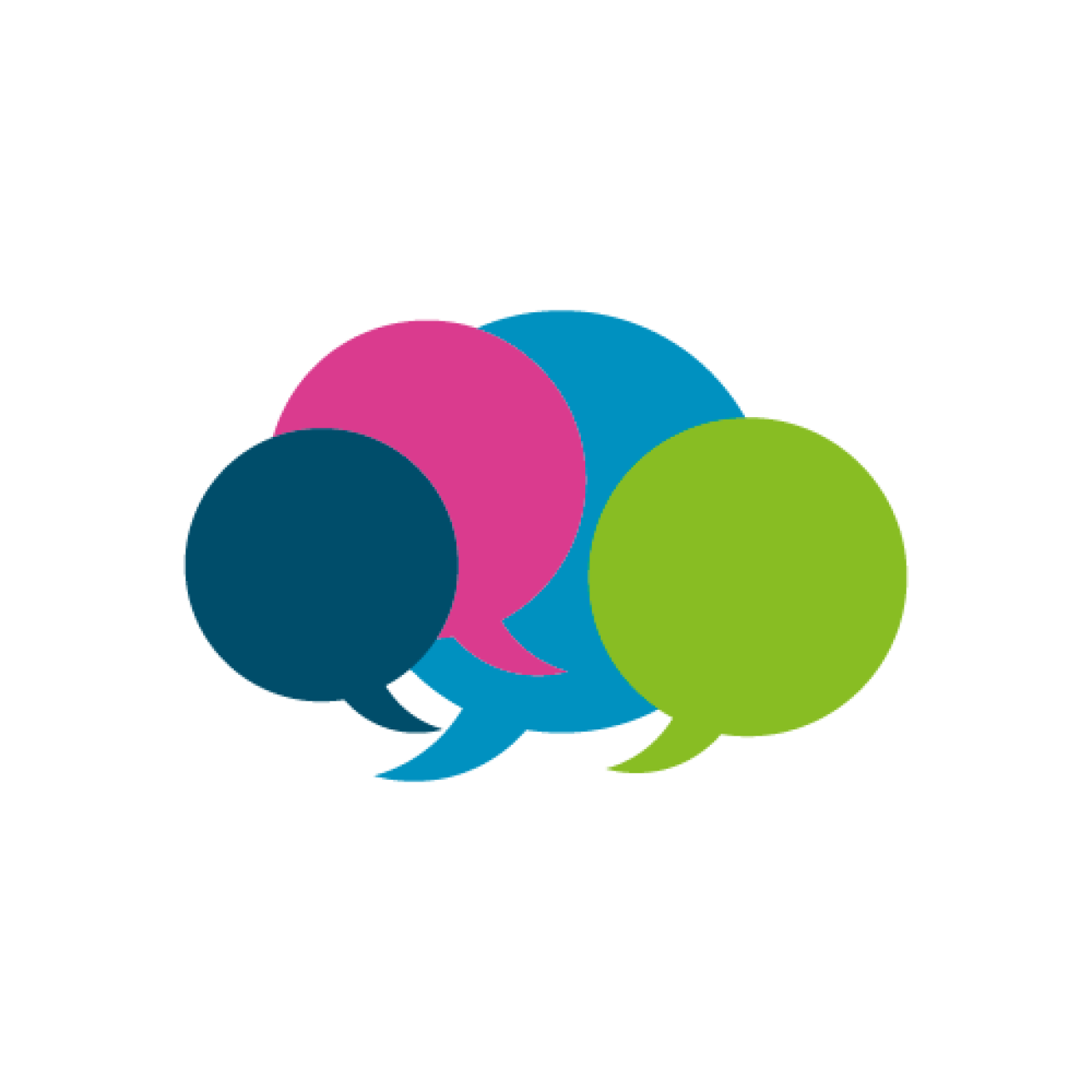 Feedback survey:
We would really appreciate some feedback from these ‘Let’s Talk’ sessions, so we can constantly improve.

Please take 5 minutes to fill out this short survey. All feedback will be anonymous. Thank you.

Survey link:

https://forms.gle/toE8Nr2mXMKJwPxv7
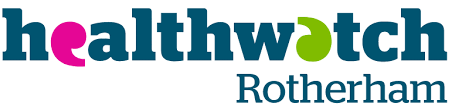 [Speaker Notes: https://forms.gle/toE8Nr2mXMKJwPxv7 - survey link]
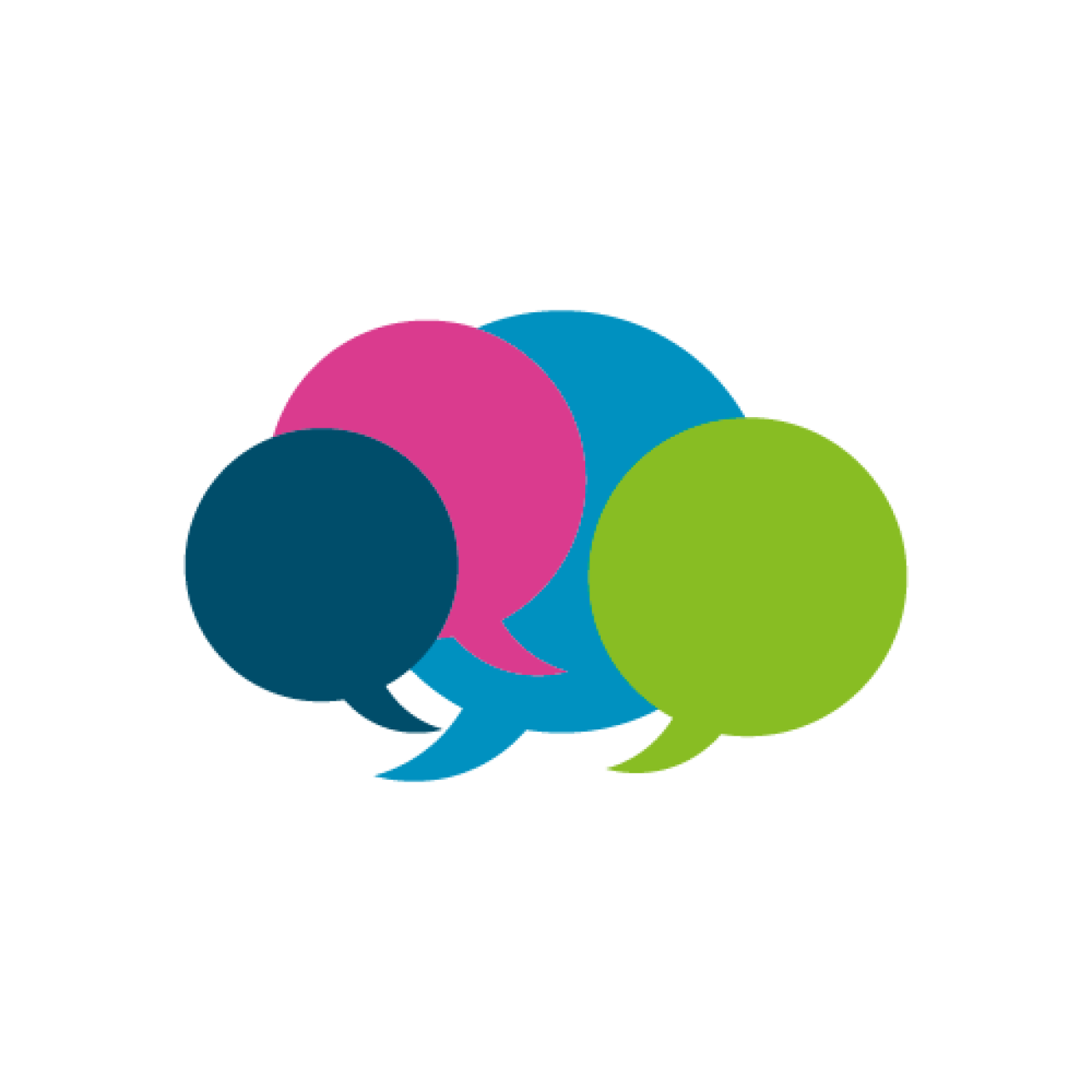 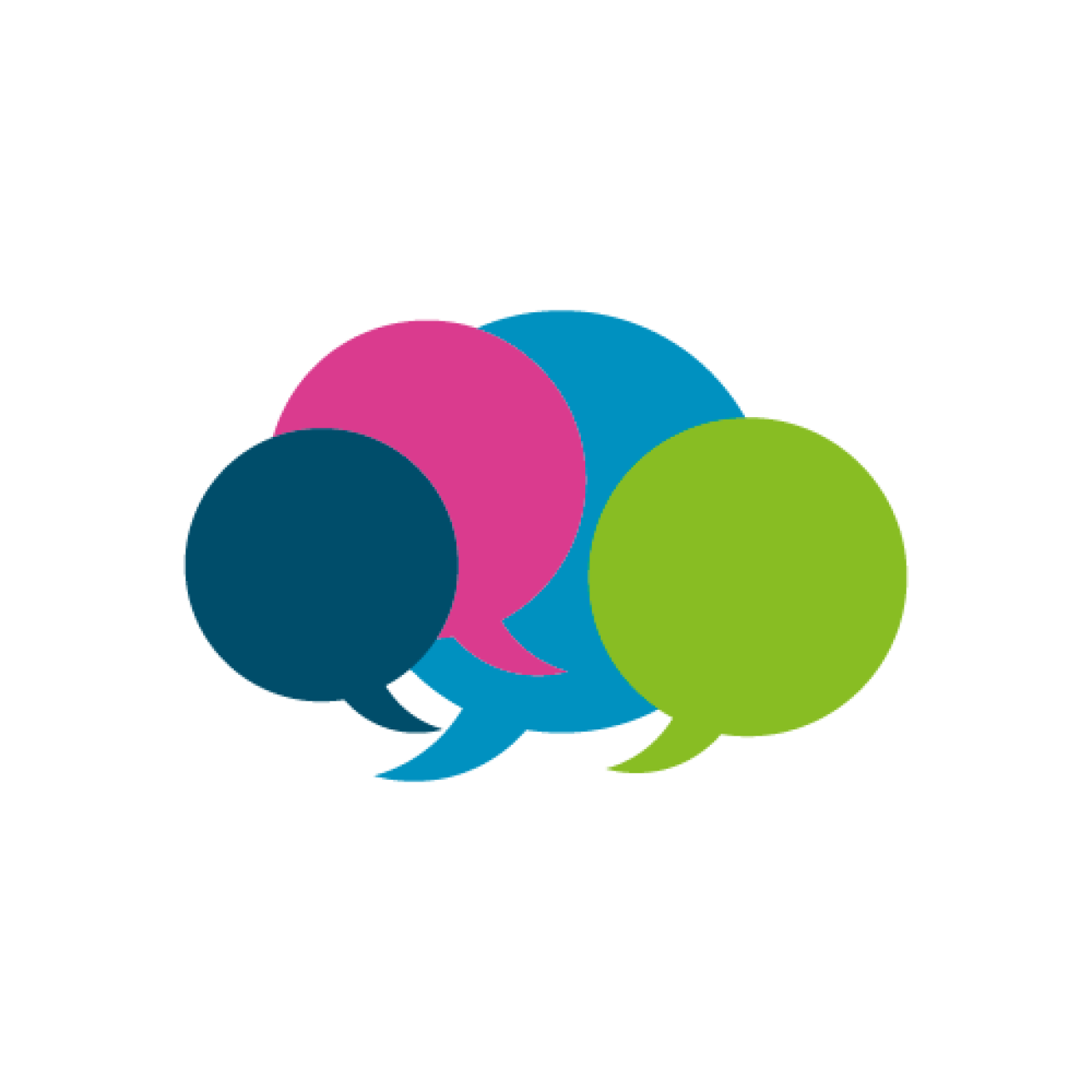 Upcoming Let’s Talk Event:
‘Let’s Talk… Breast Cancer Awareness’

Open to both the public and professionals
Wednesday 26th October :11am-12pm via Zoom
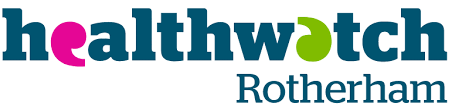 24